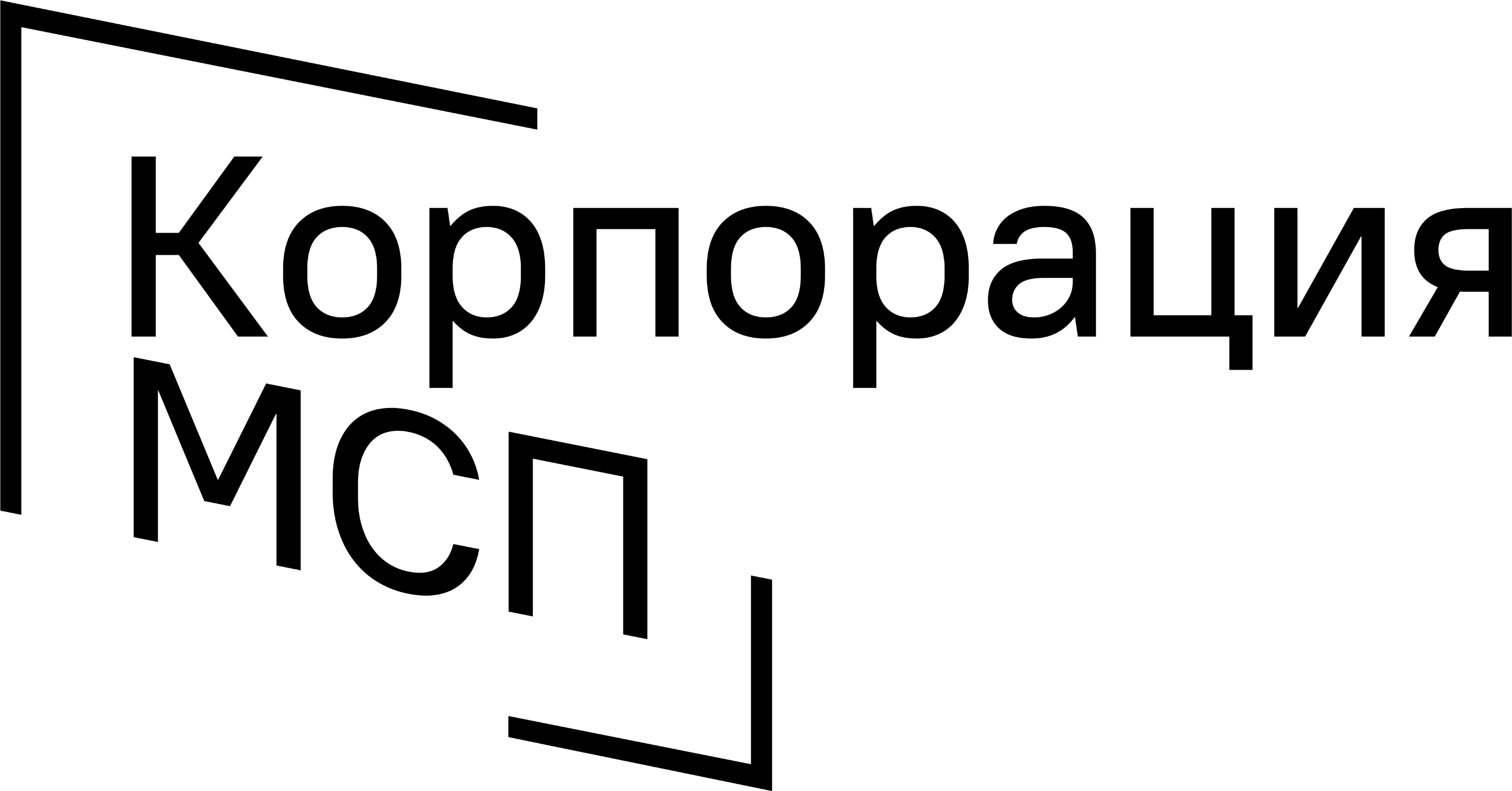 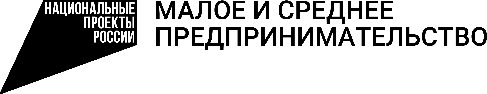 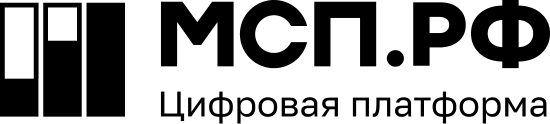 Сервисы Цифровой платформы МСП: 
Производственная кооперация и сбыт
↘
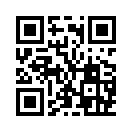 Слушаем Вас
в Telegram
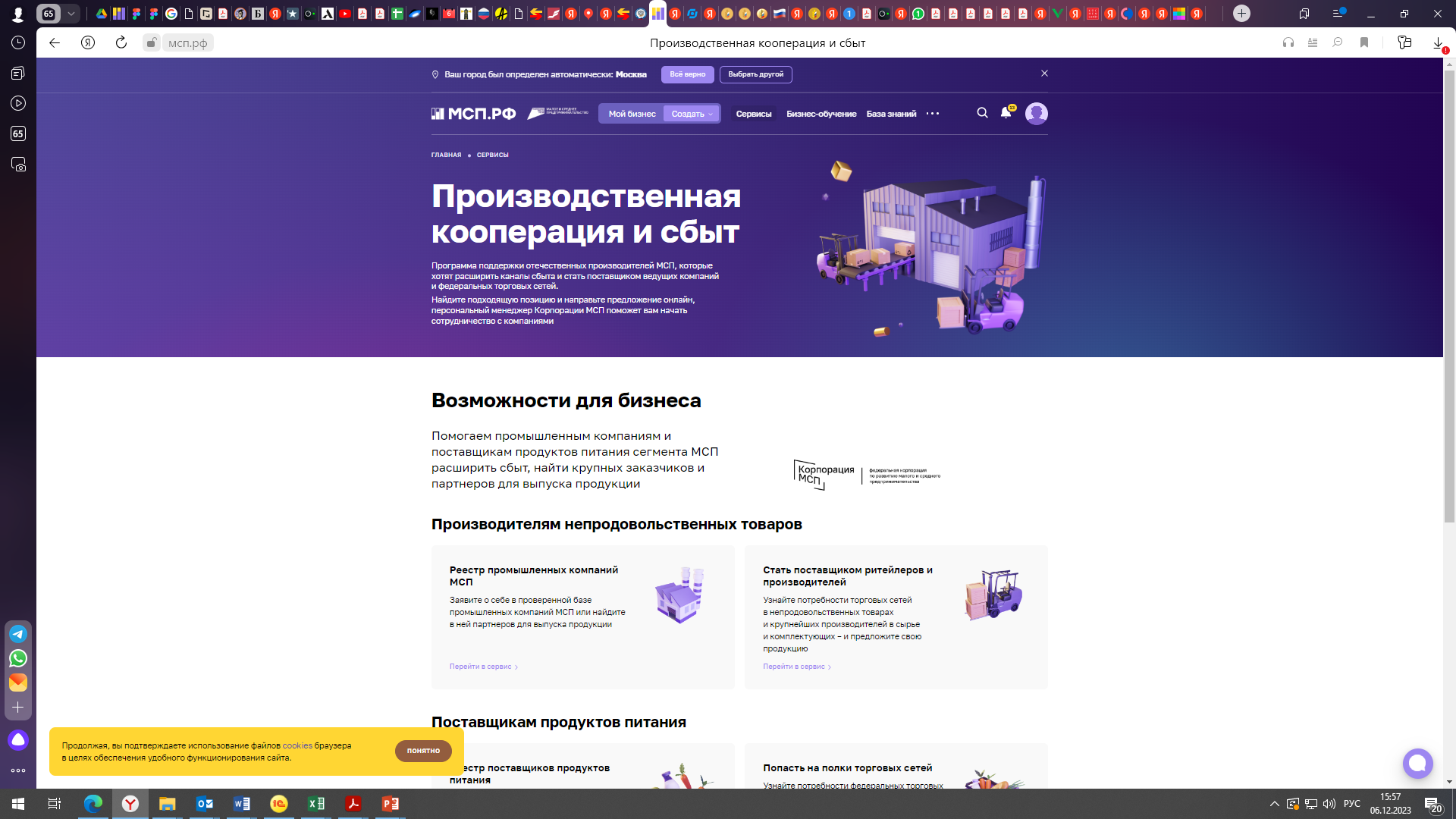 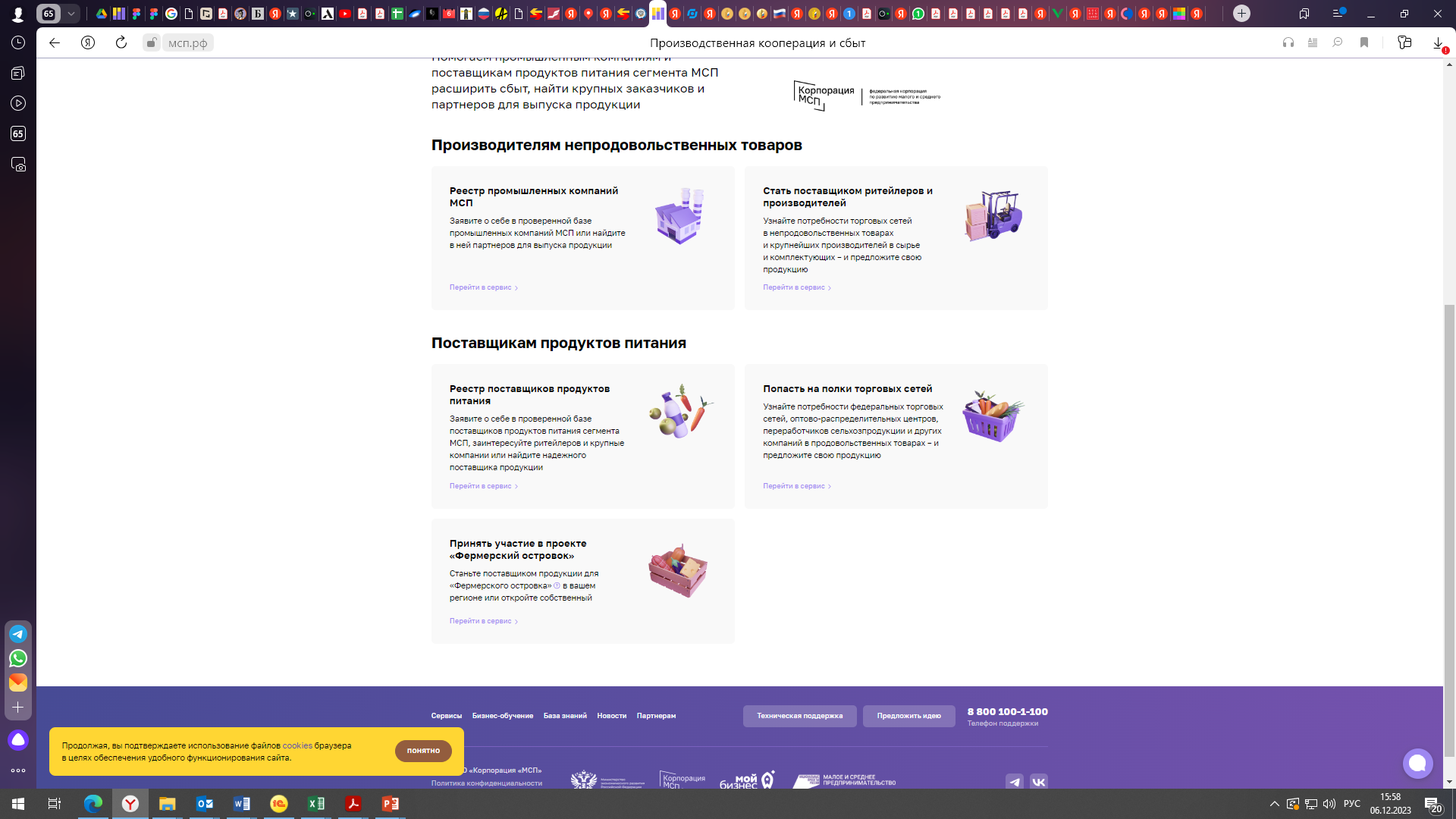 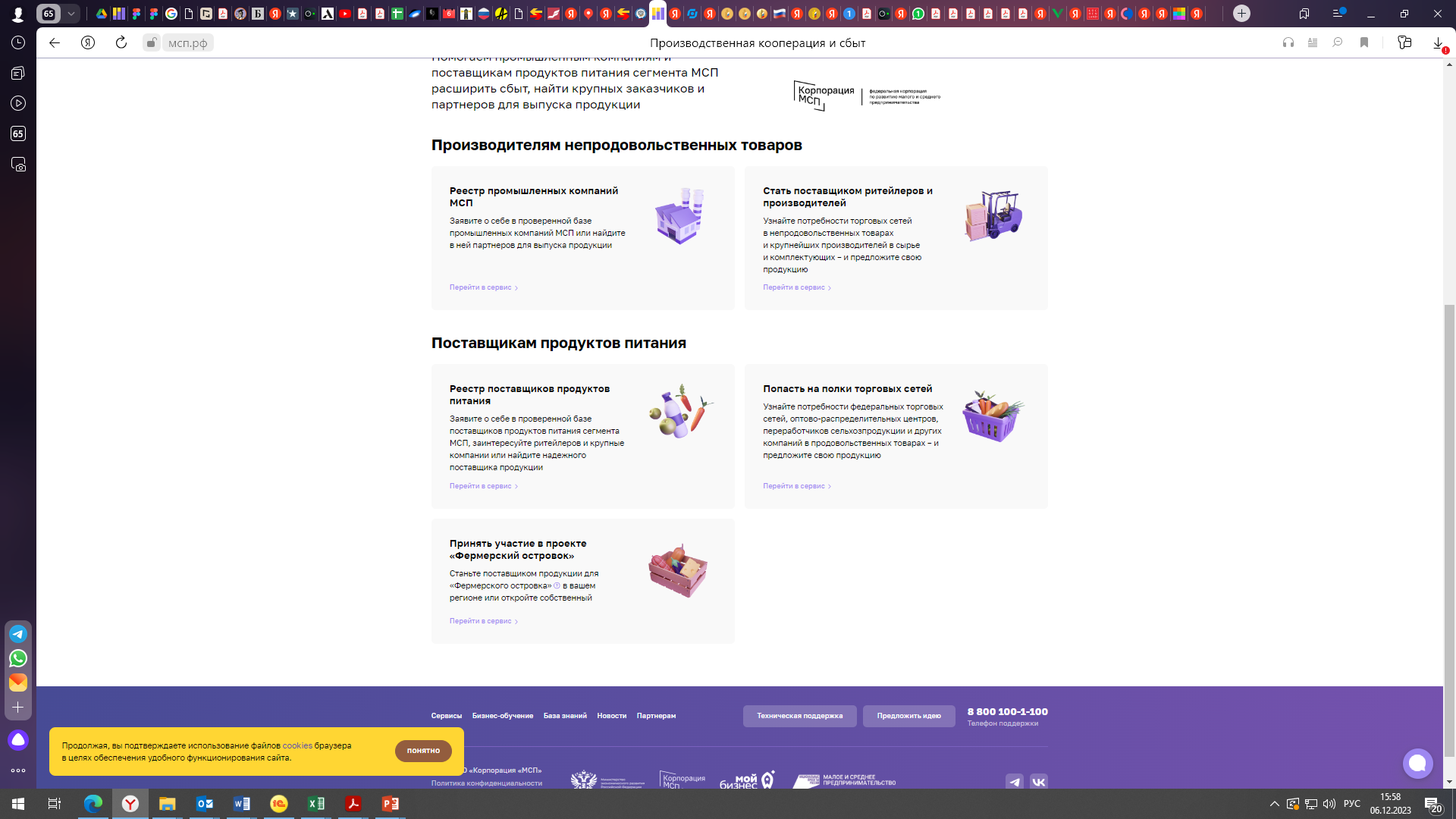 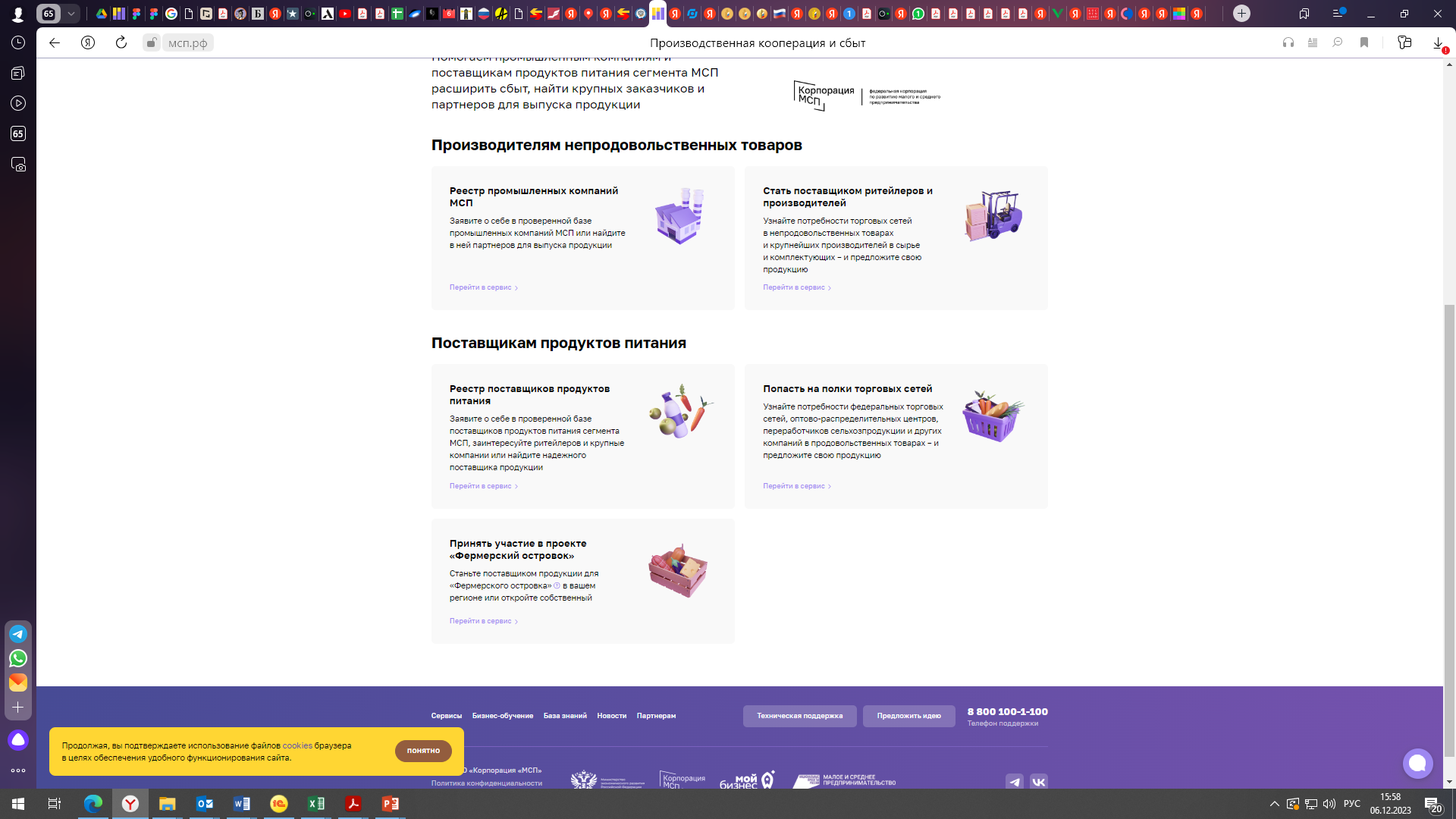 2
Реестр поставщиков продуктов питания
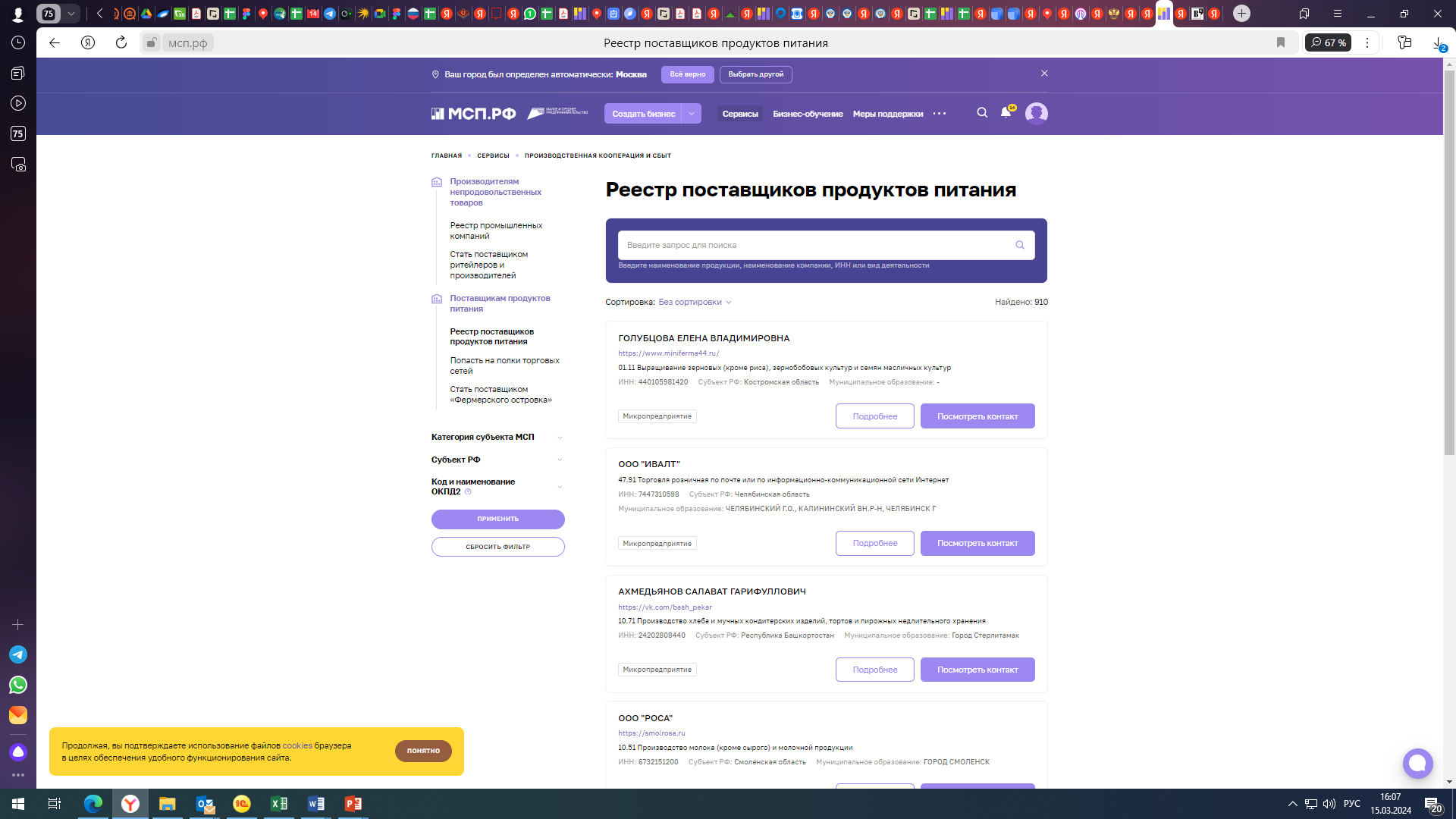 Бесплатная база проверенных действующих и потенциальных поставщиков продуктов питания из числа МСП со всей России
>900
отобранных поставщиков продуктов питания и продукции фермеров
Войти в реестр, заявить о себе и найти новых заказчиков:
Авторизоваться на Цифровой платформе МСП
Выбрать сервис «Производственная кооперация и сбыт» - «Поставщикам продуктов питания: доступ на полки торговых сетей»- «Реестр поставщиков продуктов питания»
Подать заявку на вступление, воспользовавшись функционалом «Войти в реестр»
Пройти верификацию Корпорации МСП и получить информацию о вступлении в реестр в личном кабинете
Стать поставщиком торговых сетей
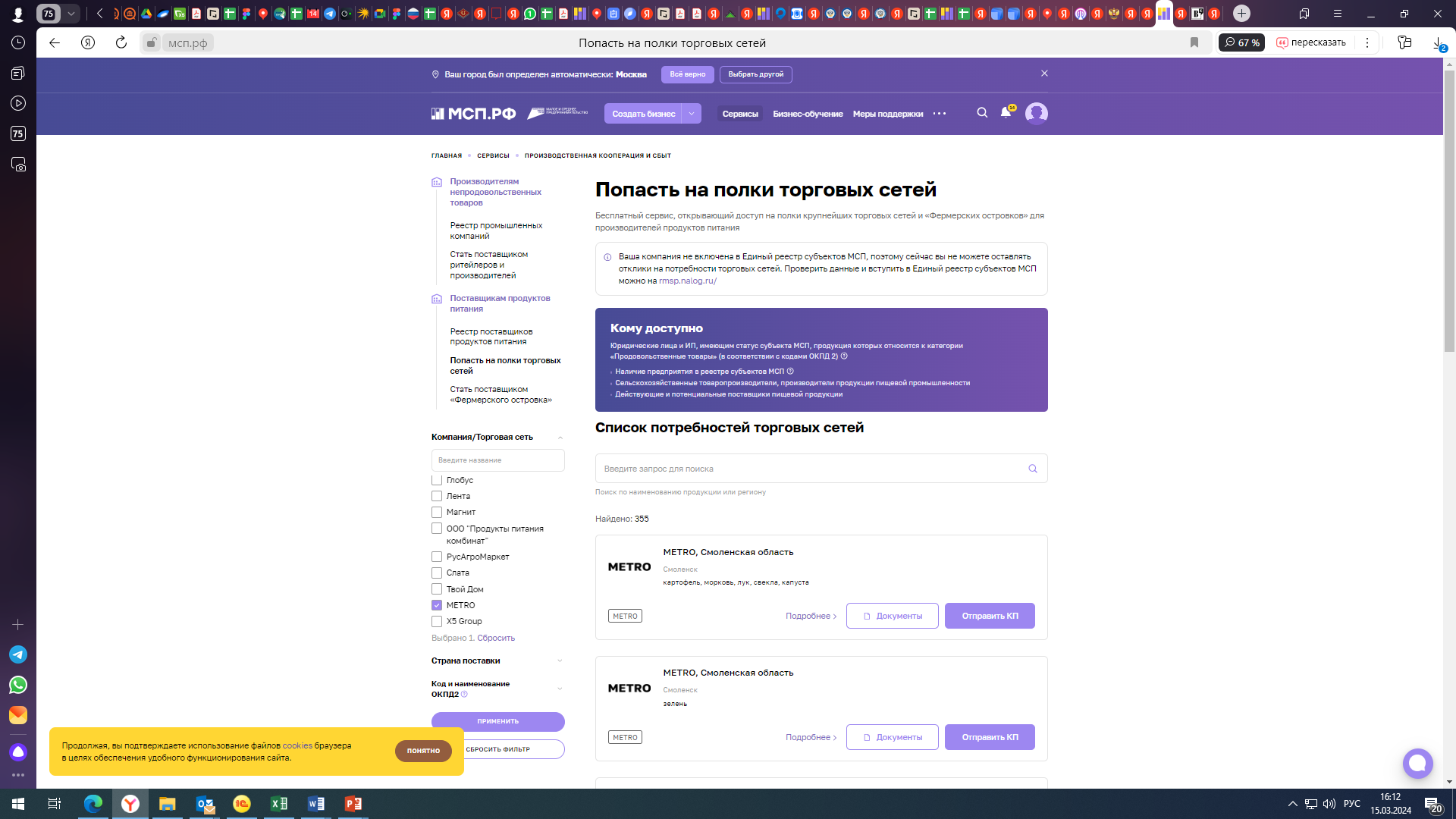 Онлайн-сервис, содержащий потребности крупнейших торговых сетей и возможность направить коммерческие предложения и получить статус рассмотрения в режиме «одного окна»
10
>750
крупнейших 
торговых сетей
номенклатурных позиций
Откликнуться на потребности федеральных торговых сетей и других торговых компаний в продовольственных товарах и продуктах питания и получить обратную связь от заказчика: 
Авторизоваться на Цифровой платформе МСП
Выбрать сервис «Производственная кооперация и сбыт» - «Поставщикам продуктов питания: доступ на полки торговых сетей»- «Попасть на полки торговых сетей»
Указать в фильтре наименование торговой сети/компании, регион, код ОКПД2 или наименование продукции
Ознакомиться с представленными предложениями
Направить коммерческое предложение, воспользовавшись функционалом «Отправить КП» к карточке предложения
Статус и комментарий по заявке можно найти в личном кабинете на Цифровой платформе МСП.
Стать поставщиком или оператором Фермерского островка
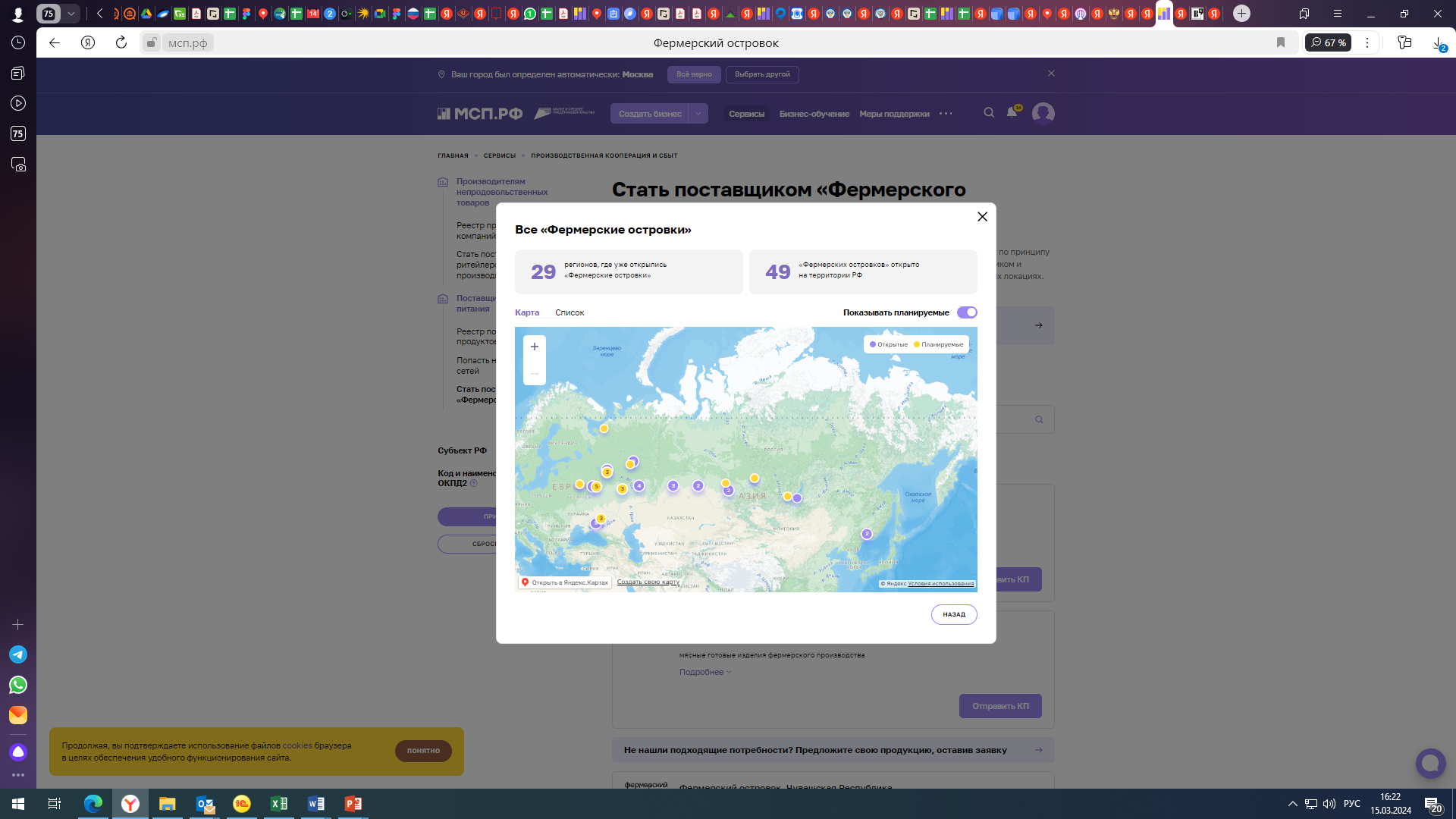 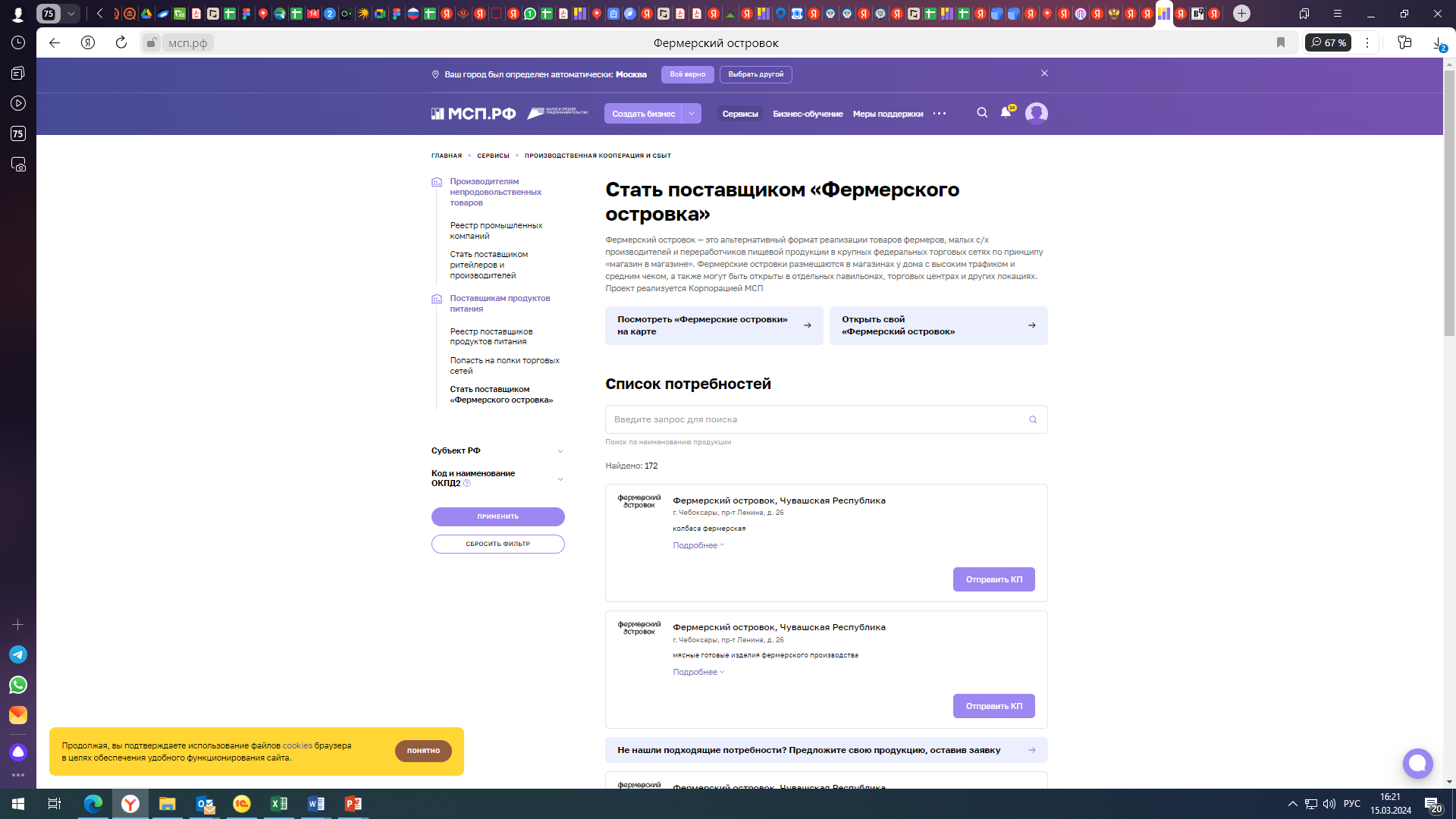 Стать поставщиком или оператором Фермерского островка
Авторизоваться на Цифровой платформе МСП
Выбрать сервис «Производственная кооперация и сбыт» - «Стать поставщиком или оператором Фермерского островка»
Ознакомиться с потребностями действующих Фермерских островков, а также с географией действующих торговых объектов 
Направить коммерческое предложение в действующий Фермерский островок 
      или 
      Направить заявку на открытие собственной торговой точки 
5. Статус и комментарий по заявке можно найти в личном кабинете на   Цифровой платформе МСП.
Остались вопросы?
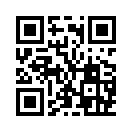 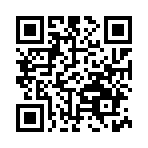 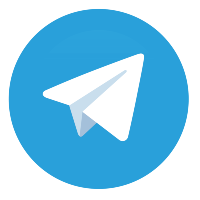 Александр Исаéвич
Корпорация МСП
8 800 100-11-00    |     www.corpmsp.ru